Virtual wards: the next revolution in patient care?
Dr Akhtar
Chest Consultant
Virtual Ward/COPD lead
With chest unit more than one decade
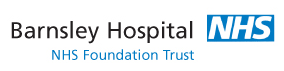 What do virtual wards look like in England?
Main Concept
A: Hospital at home concept
B: Early and quickest discharge
C: Admission avoidance
Recruitment
A: From general practice
B: Hospital in-patients 
C: Hospital out-patients
D: A/Es
E: Repatriation from other secondary and tertiary cares. This is very rare.

From general community survey outcome, 71% would be open to being treated in V/W
Frailty wards tend to have more step-up patients, whereas ARI/COVID-19 and circulatory disease wards tend to have more step-down patients
Assessment parameters
DECAF score
CURB-65 in secondary care
CRB-65 in primary care
PEARL score


Mortality is doubled in Post IECOPD then post MI.
1 in 3 pts are re-admitted in 90/7 after dis.
Types of patients
COPD exacerbation
ARI
Asthma exacerbation
Bronchiectasis exacerbation
ILD 
COVID
Patients are mostly in short stay (Up to 14/7)
This service is only for people who would be otherwise in hospital
V/W can provide step-up or step-down care
Most virtual wards, regardless of type, serve high proportions of older adults
Virtual wards enabled by technology
Frailty virtual wards have more patients with shorter lengths of stay
ARI/COVID-19 virtual wards have more patients with lengths of stay between 5–14 days
Circulatory disease virtual wards have more patients with longer lengths of stay
DECAF Score
Decaf SCORE
We accept patients with COPD exacerbations WITH DECAF 0-2 score.

DECAF 0-1 may return home on the same day of admission.

DECAF 2 patients may return home after 24 hours of admission if stable or improving.
Continue
We also can accept patients who were too unwell on admission to be considered for Hospital at Home (e.g. DECAF 3 COPD exacerbations) after approximately 48+ hours of admission, provided they are on an improving trajectory (step down).
How can PEARL be used?supported discharge services aiming to reduce readmission risk
Calibration curve showing predicted risk compared with observed risk by PEARL score.
Receiver operating characteristic curves for PEARL, ADO, BODEX, CODEX, DOSE and LACE for 90-day readmission or death, validation cohorts combined.
VW team to be contacted
VW team daytime
From 8 AM to 8 PM, seven days per week
To refer for Early Supported Discharge service ring RightCare on 01226 644575
 
UCR Team (Urgent Care Response Team) nighttime
From 8 PM to 8 AM, seven days per week
Selection criteria
Evidence of an LRTI including COVID
An exacerbation of pre-existing respiratory conditions
Patient requires close monitoring with acute level of care (Level 1 care)
If LRTI CURB-65 should be <3 
CRB-65 should be <2
Time requirement expected 1-14/7
NEWS score ≤5
Registered with a Barnsley GP
Exclusion Criteria
Sats <88% and/or new or increased oxygen requirement (existing unchanged LTOT is OK)
Patient needs acute or complex diagnostics and/or clinical intervention that can only be offered in hospital
Another treatment pathway is needed that requires admission (e.g. #NOF/MI/stroke etc)
Patient is experiencing a mental health crisis and needs referral/assessment by a specialist mental health team that cannot be supported in the community
It is not safe for the person to be in their home or usual place of residence
Patient lives out of Barnsley area
Patient needs intravenous fluids or oxygen (unless on existing unchanged LTOT) – these are not currently offered by the Virtual Ward team.  IV antibiotics can be given.
Antibiotics/fluid management
Fluid S/C
Antibiotics Oral/IV
At present no IV fluid facility
POT in VW
Yes, AS per BTS has clearly explained in guidelines, where we can recommend POT. 

Oxygen is a drug not a lollipop, to give everybody who is SOB. 

In a nutshell
where patient has: 
intractable breathlessness and 
life limiting illnesses with advanced or end stage diseases and 
failed response to conventional treatment
Continue
Anxiolytic, 
	Opiate,
	In combination of both, 
	Fan therapy and 
	Cognitive behaviour therapy
Continue
As per NICE guidelines
If oxygen relieves breathlessness of patient with mild hypoxaemia and patient becomes comfortable for last weeks of his/her ailment. 

Can recommend oxygen in ALAP (as low as possible) flow rate to avoid side effects
EOT / SBOT
Should be monitored 3 weeklies twice after discharging to home.

If at discharge patient needs oxygen and home Oxygen is ordered at the time of discharge in acute exacerbation it should be limited to oxygen saturation ≤ 92% who are breathless and unable to manage off oxygen.

These types of patient should be counselled that in future oxygen (LTOT) may not be required after formal assessment and so will be withdrawn.
Continue
AS per NICE
Short-burst oxygen therapy, Oxygen is occasionally prescribed for short-burst (intermittent) use for episodes of breathlessness not relieved by other treatment in patients with: 
interstitial lung disease 
heart failure and 
in palliative care
Continue
It is important, however, that the patient does not rely on oxygen instead of obtaining medical help or taking more specific treatment. 

Short-burst oxygen therapy can be used to 
	improve exercise capacity and 
	recovery 

It should only be continued if there is proven improvement in 
breathlessness or 
exercise tolerance
Continue
It is not recommended for COPD patients who have 
	mild or no hypoxaemia at rest
Are England’s new virtual wards easing the pressure on hospital beds?
It is not possible to understand from SitRep data whether virtual wards have eased pressure on hospitals. Overall figures suggest that hospital bed occupancy has not yet decreased over time, though we do not know what would have happened without virtual wards in place. 

The SitRep data does not provide information on if patients on virtual wards would otherwise be in hospital.
Public/NHS staff View
How will we know if virtual wards are working?
The introduction and expansion of virtual wards in England has been a priority for NHS England. An initial £450m was made available for their development over the past 2 years, with 90% intended for investment in the workforce and 10% for technology. With the NHS under record pressures, it is important to ensure virtual wards are providing safe, high-quality and cost-effective care. 
The SitRep data is currently the only national-level data available on virtual wards, but it is very limited. To address this, NHS England is working to introduce a national patient-level virtual wards minimum dataset by 2026 that aims to include all virtual ward providers, with some providers beginning to supply data this year.
Continue
High-quality, standardised data from local virtual wards will be needed to feed into this, making investment in local data collection doubly important.
Key points
Virtual wards provide hospital-level care in a patient’s home, combining remote monitoring and face-to-face treatment
Virtual wards provide career and development opportunities for nurses
‘Soft’ skills and autonomous working are needed for virtual wards
Patients with a clear diagnosis, suitable living conditions and family support are most suitable
Provision of virtual wards varies greatly across the UK, and further analysis of their benefits is needed
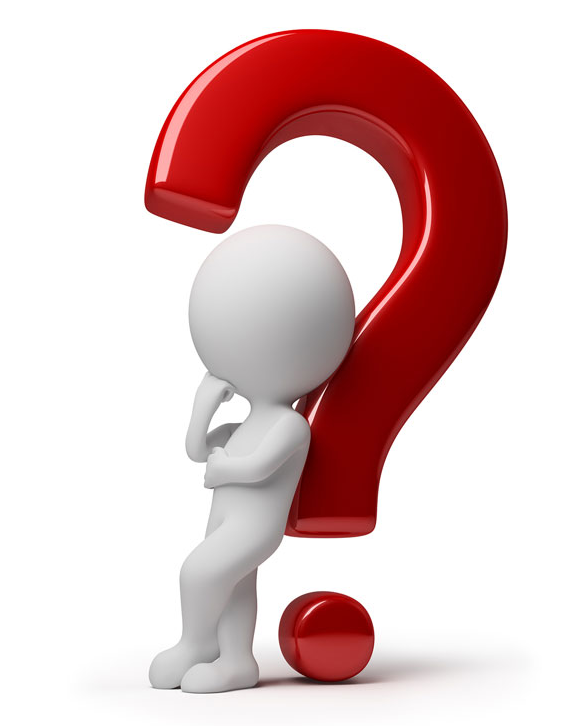 Any questions?

Thanks for your patience